Informational BriefingTerminus Dam - Lake Kaweah ProjectNovember 17, 2017
Presented by:
Remy Gill (DWR)
Katie Charan (USACE)
Project Sponsors
Federal Sponsor:
United States Army Corps of Engineers (USACE)
Project Management by Sacramento District (USACE-SPK)
Non-federal Sponsors:
Central Valley Flood Protection Board (Board)
Project Management by Department of Water Resources (DWR) Flood Projects Office and Board Staff Coordination
Kaweah Delta Water Conservation District (KDWCD)
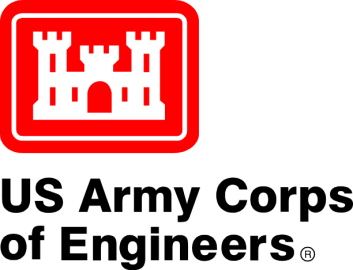 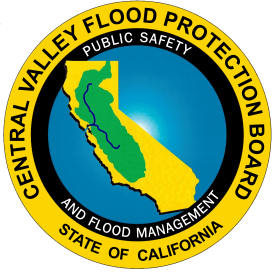 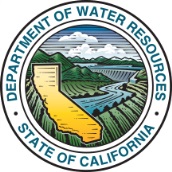 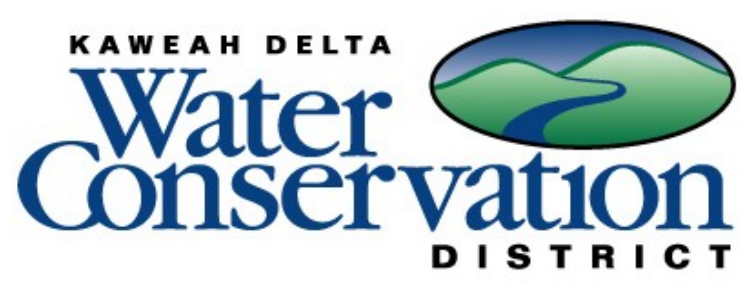 Project Location
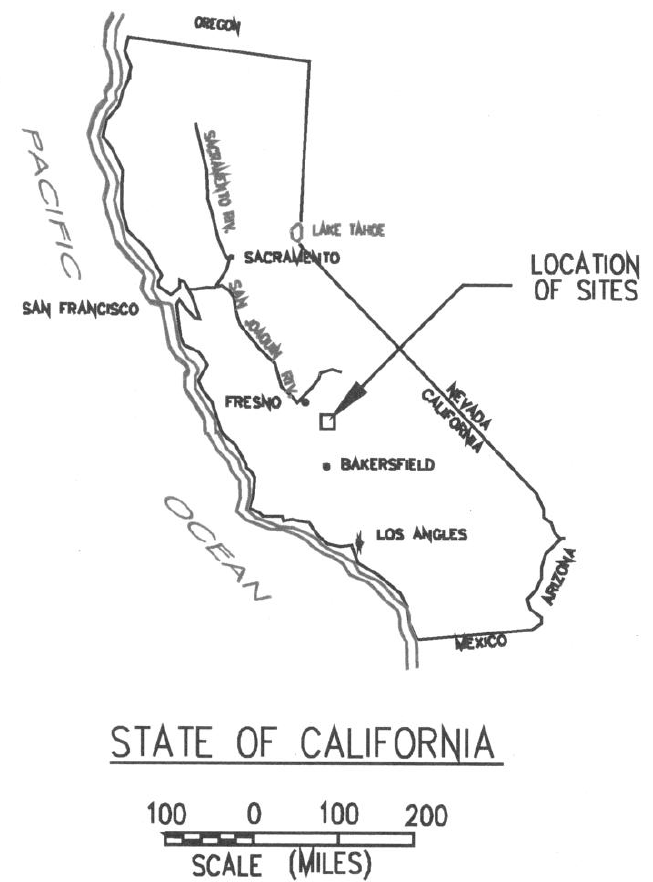 Kaweah River
Watershed
Lake Kaweah
Lake Kaweah on Kaweah River in Tulare County
Enlargement project increased flood protection to approximately 70-years by raising spillway 21 feet to an elevation of 715 feet
Enlargement Project Increased Lake Kaweah’s capacity from 143,000 AF to 185,600 AF
[Speaker Notes: Previously had a 46-year level of protection]
Project Background
1962	: USACE constructs Terminus Dam, forms Lake 			Kaweah
1966, 1969, 1978, 1980, 1982, 1983, 1986:  Flooding 		downstream
1988-1996: Feasibility Study completed
1996: 	Congressional WRDA Authorization for project
1998:	 Reclamation Board intent to become Non-Fed 			Sponsor
2001: PCA Executed between the Local District,    			USACE, and the Reclamation Board
2001-2005: Lake Kaweah Enlargement Construction
2007	: Congressional WRDA Authorization for 				reimbursement (to KDWCD from USACE)
Project Highlights
…After
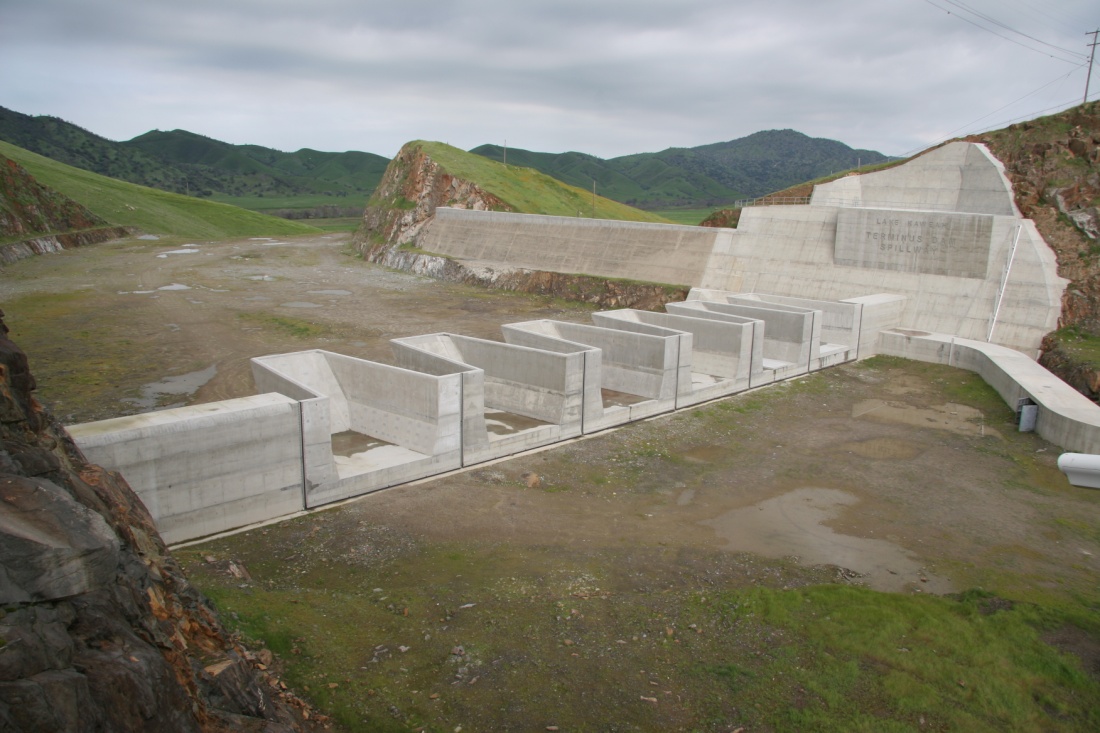 The Spillway
Before…
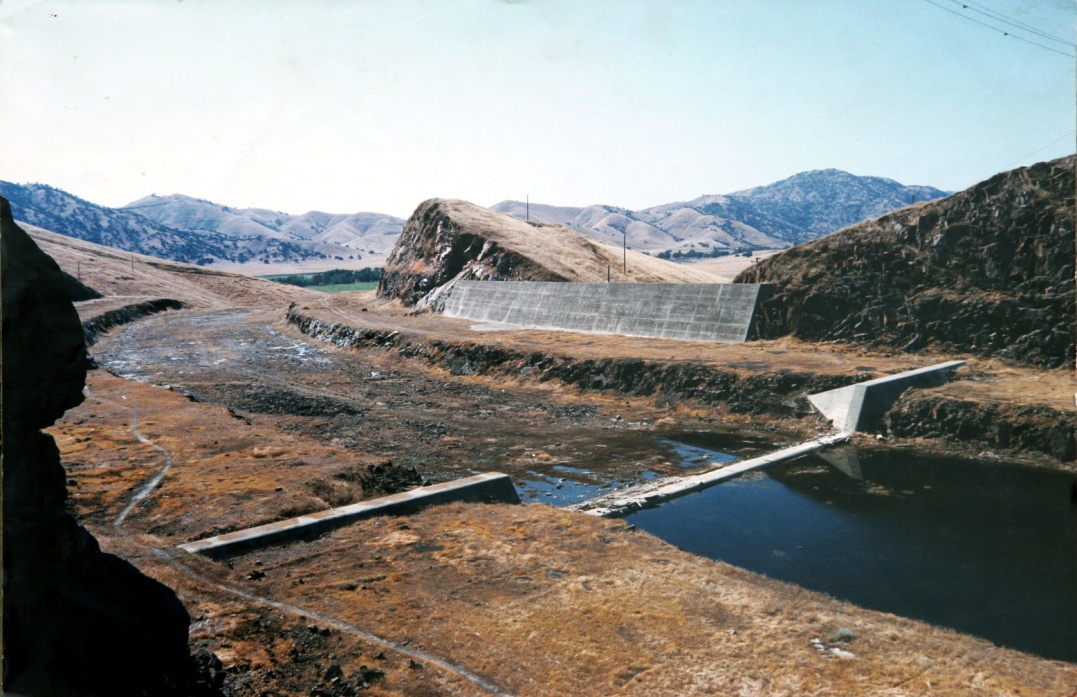 Empty
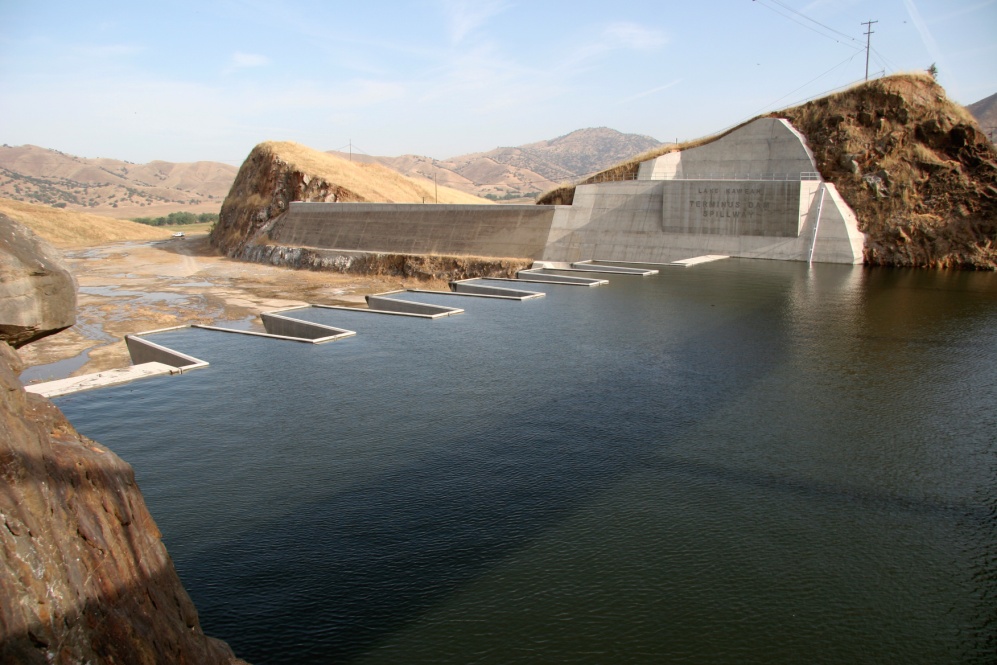 Full
Fusegate Basics
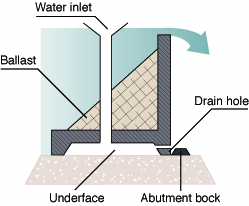 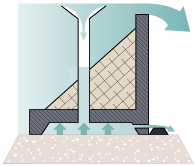 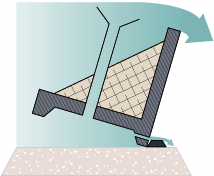 Fusegate Tipping
Normal Operating Pool
Pool At Tipping Elevation
Reimbursement Activities
Burrowing Owl Shorebird Site
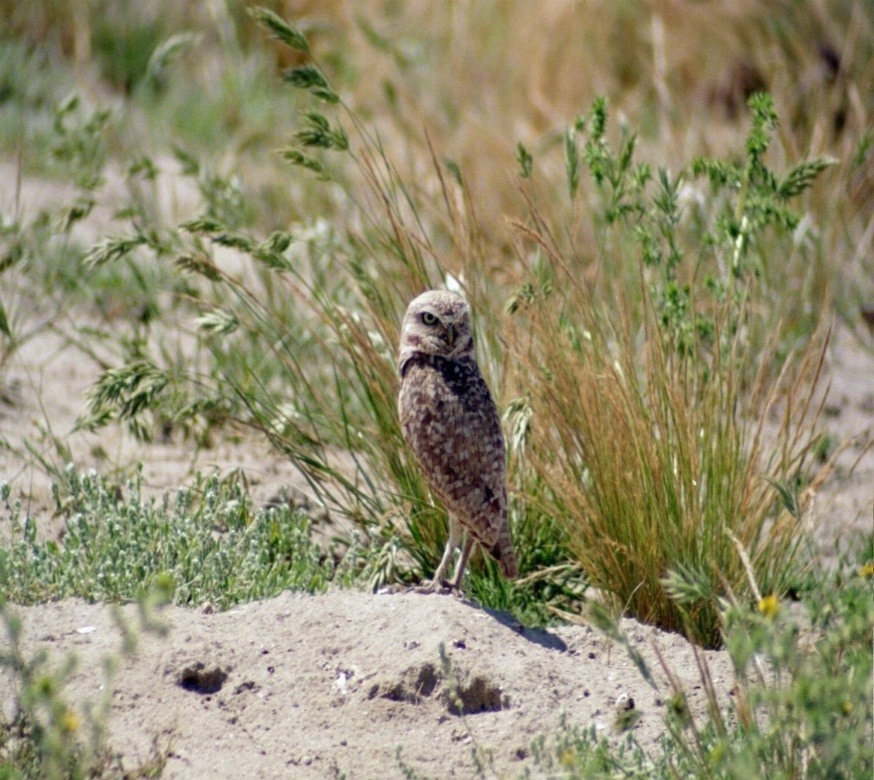 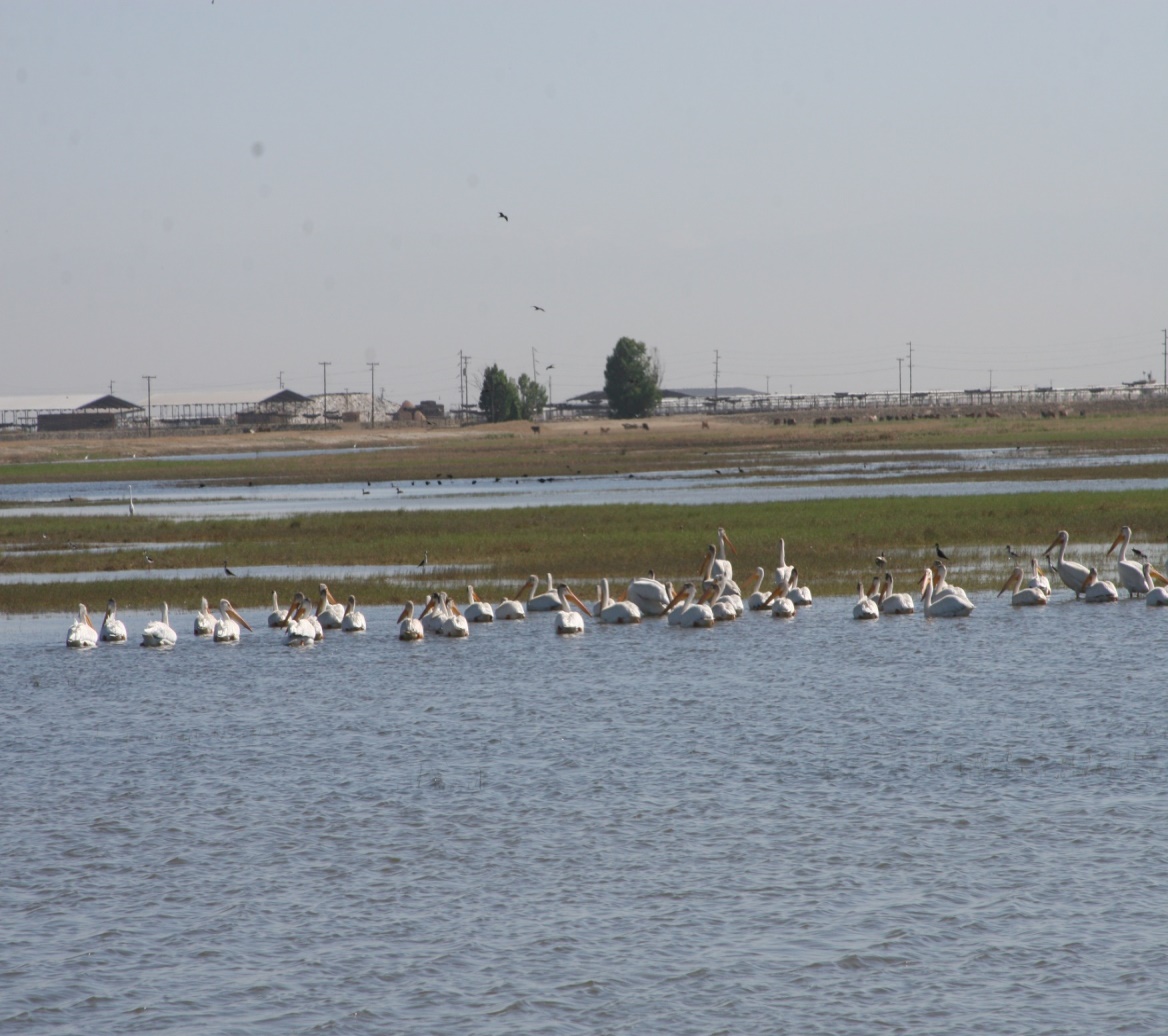 Tulare Lakebed Mitigation
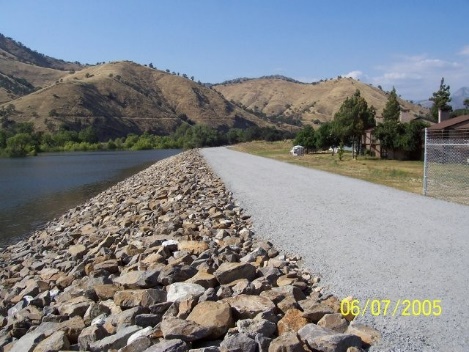 Best Western Dike
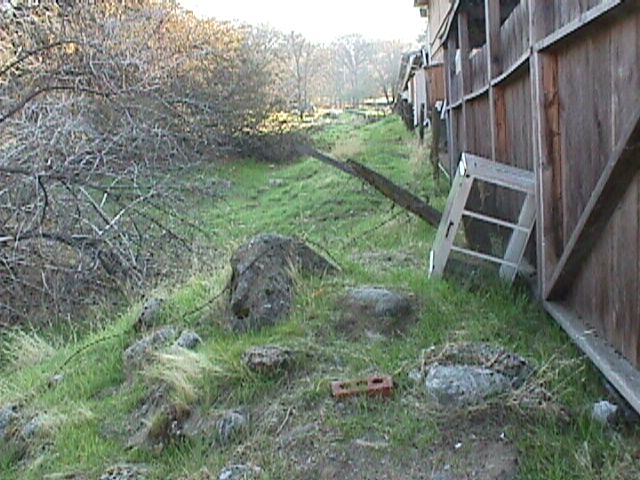 Demolition 
and 
Clearing
Next Steps for Project Closeout
Approve Project Cooperation Agreement (PCA) Amendment #1. To be signed by CVFPB and USACE (locals have already signed).
Reimburse funds to Kaweah Delta Water Conservation District for work completed prior to the execution of the PCA.
Reimburse funds by January 31, 2018
Perform Project Close Out by September 30, 2018
Questions?
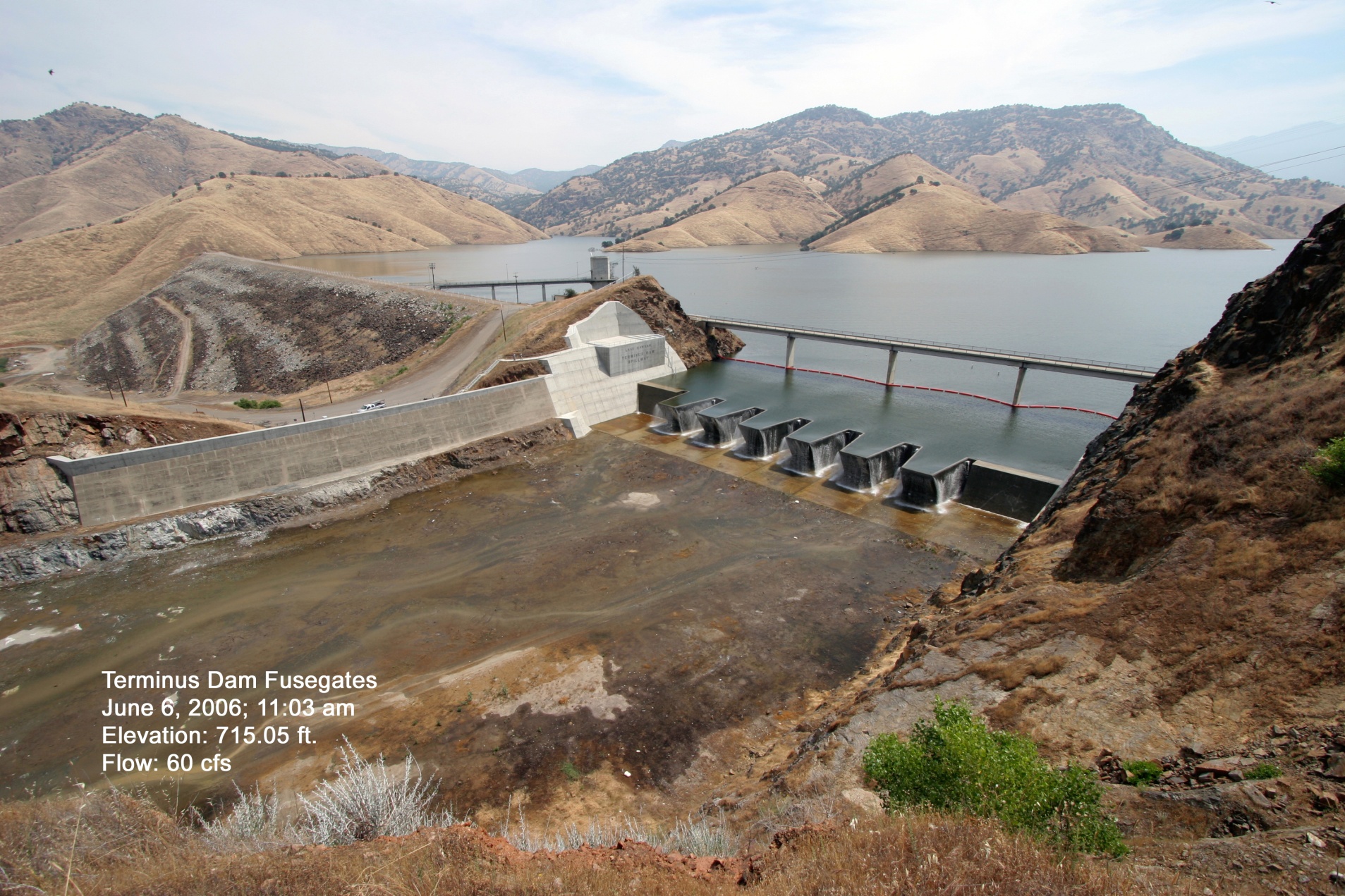